EE 193: Parallel Computing
Fall 2017
Tufts University

Instructor: Joel Grodstein
joel.grodstein@tufts.edu

Lecture 3: Intro to C++ threads and CUDA
Goals
Primary goals:
Learn about races and critical sections
Learn the basics of C++ threads and CUDA
Spend 5 minutes on a few representative languages that are commonly used (but not by us)
What software is out there?
Writing concurrent software in assembly code is rarely the way to go .
Though the people who write libraries often do that
There's an ocean of different high-level languages that support threading in different ways.
Let's quickly look at two popular ones that we will not use
EE 193 Joel Grodstein
MPI
Message-Passing Interface (MPI)
A widely-available library
Callable from many languages
Main focus: distributed-memory systems
e.g., a network of workstations
supports messages to send data, exchange data, gather  partial results, 
Pros:
Of all the languages around, this is the most popular one for distributed memory.
It's mature and well supported
Cons:
Support for shared-memory threads is poor (but workable).
Difficult to use; arguably being outpaced by other tools
See Pacheco Chapter 3 for more detail
EE 193 Joel Grodstein
OpenMP
Open MultiProcessing (OpenMP)
A set of compiler directives to help the compiler turn single-threaded code into multi-threaded code
E.g., #pragma omp parallel num_threads(4)
Usually supported by C, C++, Fortran (even on a GPGPU)
Main focus: shared-memory systems
e.g., a network of multi-core CPU
but you can write some code with MPI and the rest with OpenMP
Pros:
The compiler does pretty much all of the work, so you don't have to learn much about threading.
Very easy to use. You can experiment with put the directives into small pieces of code where you think the hot spots are, and undo it easily
Cons:
The compiler does pretty much all of the work, so you don't have to learn much about threading.
You don't have to learn much about threading
Performance is not great
For more details, see Pacheco Chapter 5
EE 193 Joel Grodstein
Pthreads and C++ threads
Pthreads (a.k.a. Posix threads)
A threading library for Posix systems
Available on most Unix variants (but not easily available on, e.g., Windows)
Main focus: shared-memory multiprocessors
Routines available to start a thread, end one
Can control critical sections in various ways (we'll talk about that)
The latest C++ standard (C++-11) has sucked Pthreads functionality into the language
much simpler to use than Pthreads
portable across any platform that supports C++
This is what we'll use for the class 
Pthreads is Pacheco Chapter 4, but C++ threads isn’t in the book
C++ Concurrency in Action: Practical Multithreading is in Tisch, but a bit advanced
EE 193 Joel Grodstein
Hello world!
void th_func (int i) {
    cout << "Hello from thread #" << i << endl;
}

main () {
vector<thread> threads;
for (int i=0; i<N_THREADS; ++i)
threads.push_back (thread (th_func, i));
for (auto &th:threads)
th.join();		// wait for the thread
}				// to end.
Keep track of them, to wait for them later
Create thread
Code is in lec03_threads.cxx
EE 193 Joel Grodstein
Calculating
EE 193 Joel Grodstein
Field trip
Let's walk over to 120 & everyone try this ourselves
EE 193 Joel Grodstein
Why is the output so contorted?
Let's run the program. Observations:
The "hello"s are not in the right order
Sometimes one "hello" jumps in the middle of another.
Why didn't this work better?
A "single statement" like cout <<…<<endl turns into many assembly-language instructions
Threads can interleave with each other pretty arbitrarily.
Including right in the middle of the assembly instructions that implement the "cout".
EE 193 Joel Grodstein
A few tricks
To compile on Halligan Linux:
g++ -std=c++11 -pthread my_program.cxx
And #include <threads>
And my little example skipped the std:: everywhere
This won't compile:
vector<thread> threads;
for (int i=0; i<N_THREADS; ++i) {
thread th (th_func, i);
threads.push_back (th);
}
Because you're not allowed to copy a thread.
EE 193 Joel Grodstein
More tricks
You can pass in as many arguments as you want:
threads.push_back (thread (th_func, i, j, k));
void th_func (int i, double j, vector<int> k) {…}
But you cannot pass a reference (&) into a thread. Instead, you must use std::ref(foo).
The library is picky about ending threads
for (auto &th:threads) th.join();
Yes, you can also do for (int i=0; i<threads.size(); ++i) threads[i].join()
If you forget to wait for the thread to end, and you try to exit main(), then the thread will be forced to stop and will crash.
If a thread is stuck in an infinite loop, and you wait for it, your .join() call will also wait forever.
EE 193 Joel Grodstein
Calculating
EE 193 Joel Grodstein
Using a dual core processor
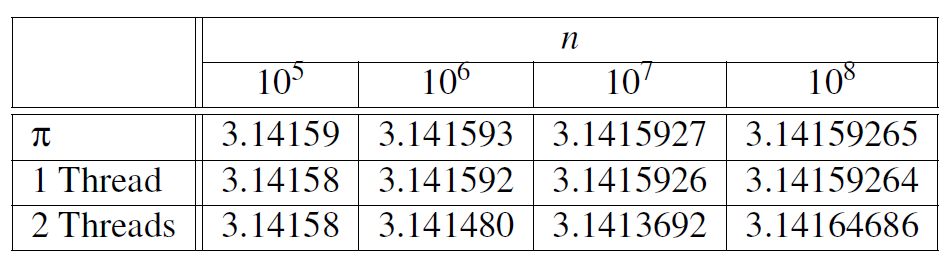 Problem?
Note that as we increase n, the estimate with one thread gets better and better.
But the dual-threaded version does not!
Any idea why?
Copyright © 2010, Elsevier Inc. All rights Reserved
Race condition
EE 193 Joel Grodstein
Threads execute independently
Simple ordering
Can also happen
Th0
Th0
Th1
Th1
Sum
Sum
+1
+1/5
+1/9
+1
+1/5
+1/9
-1/3
-1/7
-1/3
-1/7
1
.86
1.2
.72
.83
1
.66
.86
.72
.83
But addition is commutative – so this cannot be our problem, can it?
EE 193 Joel Grodstein
But at a lower level…
At a lower level, "sum += x" is a load, add and store.
Let's look at this lower level
Th0 load
Th0 add
Th0 store
Th1 load
Th1 add
Th1 store
sum
0
+1
1
1
-1/3
.66
0
1
.66
EE 193 Joel Grodstein
But at a lower level…
At a lower level, "sum += x" is a load, add and store.
Let's look at this lower level
Now the two threads stomp on each other, and get the wrong answer.
Any ideas?
Th0 load
Th0 add
Th0 store
Th1 load
Th1 add
Th1 store
sum
0
+1
1
-1/3
0
1
1
0
-.33
-.33
.66
.66
EE 193 Joel Grodstein
Critical sections
The problem is that we want the "load, add, store" code to essentially be one block, and not let another thread "squeeze into the middle" of it.
Essentially, make the "sum += term" act like just one statement.
This is called a critical section.
It's like padlocking the fridge
But how can we code it?
EE 193 Joel Grodstein
Spin loop
Global variable, says which thread can use the critical section
Here's a really simple solution:
int owner=0;
void th_func2 (int thread_numb, int stride) {
for (int i=thread_numb; i<N_TERMS; i += stride) {
bool pos = ((i&1) == 0);
double term = 1.0 / (2*i+1);
while (owner != thread_numb)
;
sum += (pos? term : -term);
owner = (owner+1) % N_THREADS;
}
}
wait until it's my turn
do the load,add,store
let the next thread have a turn
Can you reverse engineer how this code padlocks the fridge?
EE 193 Joel Grodstein
Why does it work?
int owner=0;
void th_func2 (int thread_numb, int stride) {
for (int i=thread_numb; i<N_TERMS; i += stride) {
bool pos = ((i&1) == 0);
double term = 1 / (2*i+1);
while (owner != thread_numb)
;
sum += (pos? term : -term);
owner = (owner+1) % N_THREADS;
}
}
At the beginning, no thread is in the critical section
The lock can have only one value at any given time
At any given time, only one thread can legally enter
The thread T1 in the critical section (if any) does not allow the next thread T2 to enter until T1 is done (i.e., until we are back to 0 threads in the critical section).
EE 193 Joel Grodstein
Does it really work?
Let's try it (th_func2).
Does it work?
Any issues?
Yes!
Yes
EE 193 Joel Grodstein
int owner=0;
void th_func2 (int thread_numb, int stride) {
for (int i=thread_numb; i<N_TERMS; i += stride) {
bool pos = ((i&1) == 0);
double term = 1 / (2*i+1);
while (owner != thread_numb)
;
sum += (pos? term : -term);
owner = (owner+1) % N_THREADS;
}
}
What do you think will happen if we throw N threads at the problem?
We will finish N times faster
We will finish N times slower
Something else
Justify your answer 
EE 193 Joel Grodstein
Actual data
int owner=0;
void th_func2 (int thread_numb, int stride) {
for (int i=thread_numb; i<N_TERMS; i += stride) {
bool pos = ((i&1) == 0);
double term = 1 / (2*i+1);
while (owner != thread_numb)
;
sum += (pos? term : -term);
owner = (owner+1) % N_THREADS;
}
}
Results from Norbert (4 sockets, 8 cores/socket)
1 thread: 1B terms in 4.1s
2 threads: 10M terms in 840ms
4 threads: 10M terms in 2088ms
Any ideas why?
EE 193 Joel Grodstein
int owner=0;
void th_func2 (int thread_numb, int stride) {
for (int i=thread_numb; i<N_TERMS; i += stride) {
bool pos = ((i&1) == 0);
double term = 1 / (2*i+1);
while (owner != thread_numb)
;
sum += (pos? term : -term);
owner = (owner+1) % N_THREADS;
}
}
Assume that the "sum +=" line is most of the work
Only one thread can be doing real work at a time.
More threads do not get real work done any faster!
Plus, there is lots of overhead in the spin loop
Lec04 will go into the issues in more detail
What are your ideas to make it faster?
I'm not going to tell you which idea is best. You'll figure it out yourself for HW #1
EE 193 Joel Grodstein
One more minor issue
int owner=0;
void th_func2 (int thread_numb, int stride) {
for (int i=thread_numb; i<N_TERMS; i += stride) {
bool pos = ((i&1) == 0);
double term = 1 / (2*i+1);
while (owner != thread_numb)
;
sum += (pos? term : -term);
owner = (owner+1) % N_THREADS;
}
}
Compiler thinks that neither owner nor thread_numb can change inside the body of the loop, and can decide not to test them after the first time.
Optimizing compilers can feel free to reorder code and thus break our lock.
Choices:
Turn off optimization (not a great choice)
Declare "volatile int owner=0;"
Must do the same for sum.
EE 193 Joel Grodstein
Look-ahead
int owner=0;
void th_func2 (int thread_numb, int stride) {
for (int i=thread_numb; i<N_TERMS; i += stride) {
bool pos = ((i&1) == 0);
double term = 1 / (2*i+1);
while (owner != thread_numb)
;
sum += (pos? term : -term);
owner = (owner+1) % N_THREADS;
}
}
Note that all of the threads execute the same function th_func2()
They know which is which by looking at thread_numb and stride
C++ threads does not require this; you can instantiate each thread with a different function if you want
Remember this for when we talk about GPUs and CUDA
EE 193 Joel Grodstein
Intro to CUDA
OK, that’s our introduction to C++ threads
We’ll go into more detail shortly
We'll spend the last few weeks of the class learning about GPGPUs
We'll program them in a language called CUDA
Compute Unified Device Architecture
OK, I admit it; it makes no sense to me either
CUDA is basically C++, with extensions to
show which functions live on the CPU and which live on the GPU
launch many threads, in an orderly and efficient manner
move data between CPU↔GPU
EE 193 Joel Grodstein
Why talk about CUDA now?
Give you a flavor for it, so you can start thinking about whether you want to do something GPU-related for a final project
Let you keep GPUs in mind while we talk about CPUs
Compare and contrast
EE 193 Joel Grodstein
__global__ void scale (int n, int a, float *x) {
int i = blockIdx.x * blockDim.x + threadIdx.x;x[i] = a*x[i];
}
int main(void) {
cudaMemcpy (device_array, x.data(), 4*N,
	cudaMemcpyHostToDevice); 
scale <<<N/256, 256>>> (N, 2, device_array);
cudaMemcpy (x.data(), device_array, 4*N,
	cudaMemcpyDeviceToHost);
}
Special variables tell each thread who it is.
blockIdx, blockDim, threadIdx are the GPUs way to organize tons of threads
GPU has its own memory; you must copy data to/from the GPU
Spawn many threads at once, and organize them
This is just an example; it leaves out a lot of stuff
It won't even compile
We'll fix that later, when we talk about GPUs
GPU paradigm
every single thread on the GPU all run the same function(s)
they may not all run it at the same rate, though
EE 193 Joel Grodstein